Vysoká škola technická a ekonomická v Českých BudějovicíchÚstav technicko - technologický
Analýza procesů v oddělení mechanické konstrukce výrobního podniku
Autor práce: 		Bc. Tereza Kaskounová
Vedoucí práce: 		Ing. Radka Vaníčková, Ph.DOponent práce: 		Ing. Michal Řehoř

České Budějovice, červen 2017
Obsah prezentace:
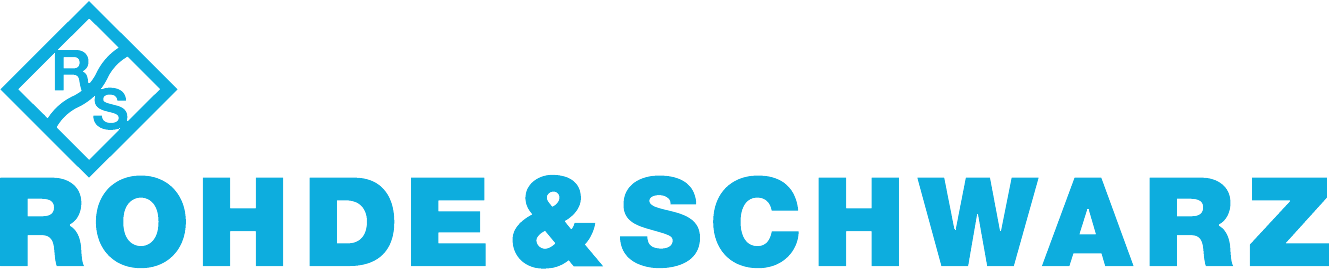 Cíl práce
Představení společnosti
Stanovení výzkumných otázek
Procesní analýza
Mapování procesů
Kritická místa v procesech
Zhodnocení výzkumných otázek
Návrh zlepšení
Závěr
Cíl práce
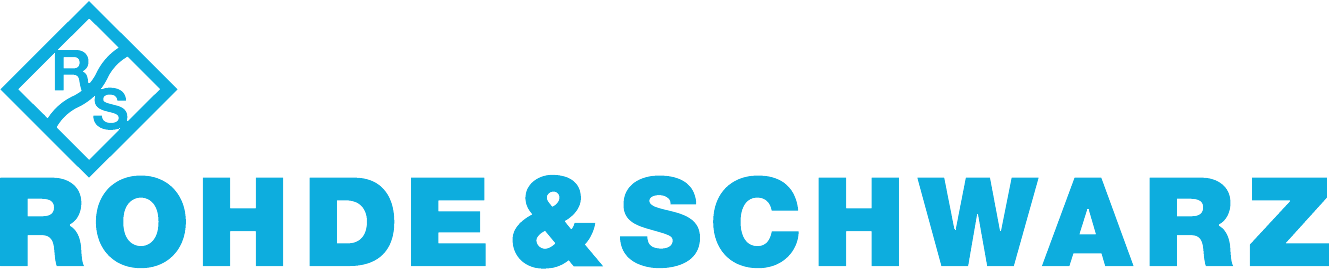 Identifikace výrobních procesů
Optimalizace procesního řízení
Oddělení mechanické konstrukce
Představení společnosti
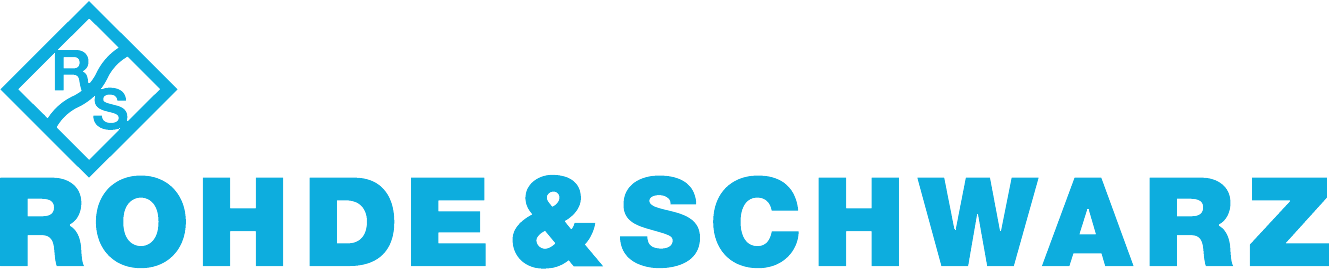 Rohde Schwarz, závod Vimperk, s. r. o.
Vznik:	26. března 2001
Ostatní výrobní závody: Mnichov, Teisnach, Memingen, Malajsie
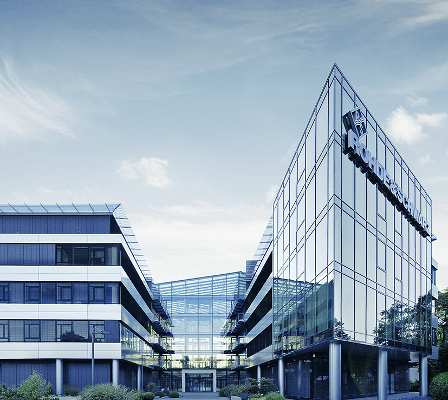 Představení společnosti
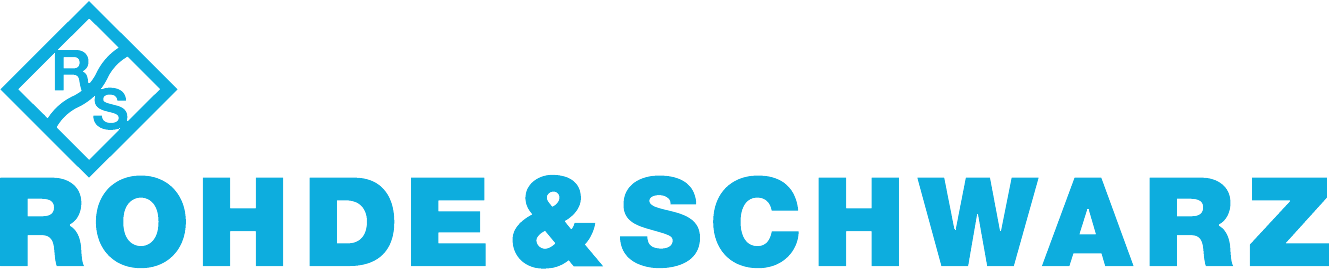 Zabývá se:
Testovací a měřicí technikou
Radiokomunikačními a radiomonitorovacími systémy
Televizní a rozhlasovou vysílací technikou pro analogové a digitální vysílání
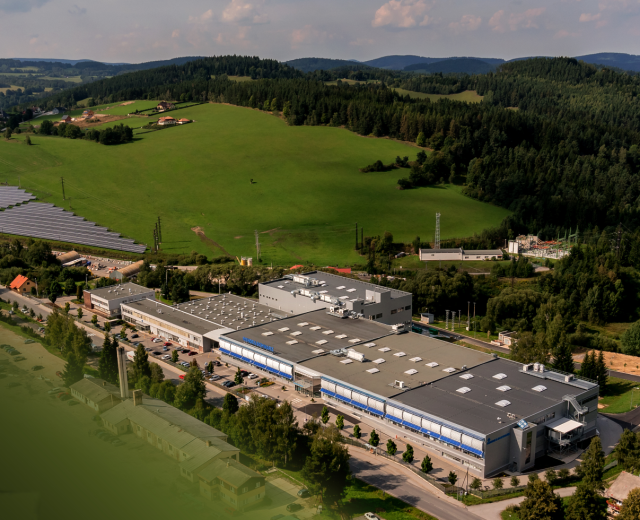 Představení společnosti
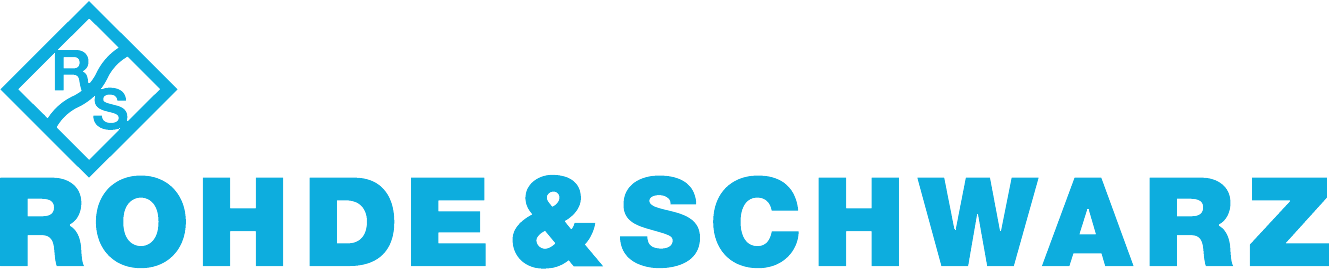 Provádí se:
Osazování desek plošných spojů
Montáž měřicích přístrojů
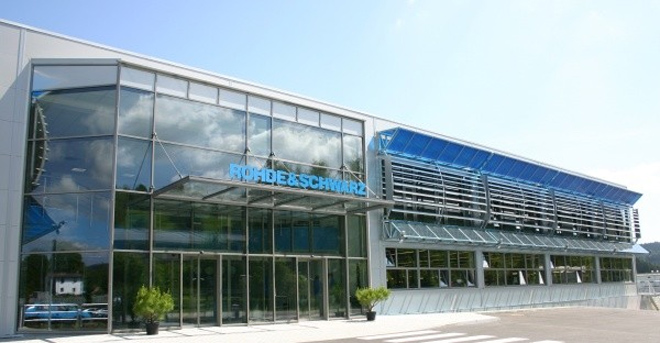 Stanovení výzkumných otázek
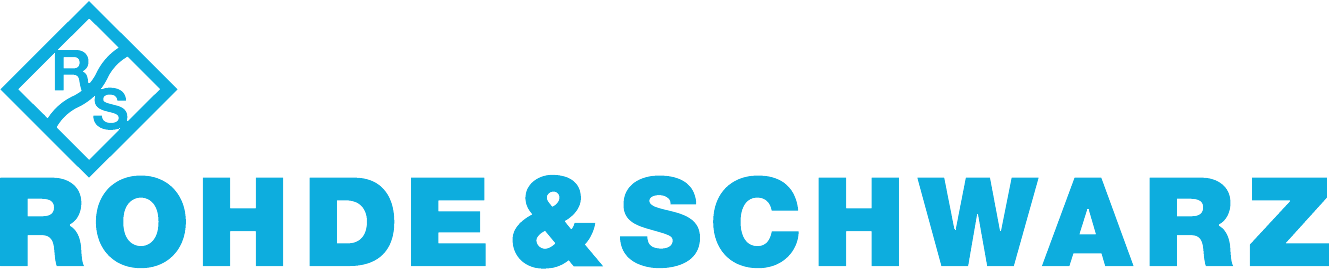 Výzkumná otázka č. 1
Je opožděná dodávka materiálu nejkritičtějším místem procesu oddělení mechanické konstrukce ?

Výzkumná otázka č. 2
Je proces plánování zpracování požadavků na oddělení mechanické konstrukce nastaven správně ?

Výzkumná otázka č. 3
Je celkové procento propadlých úkolů větší než 10% z celkového počtu přijatých požadavků ?
Procesní analýza
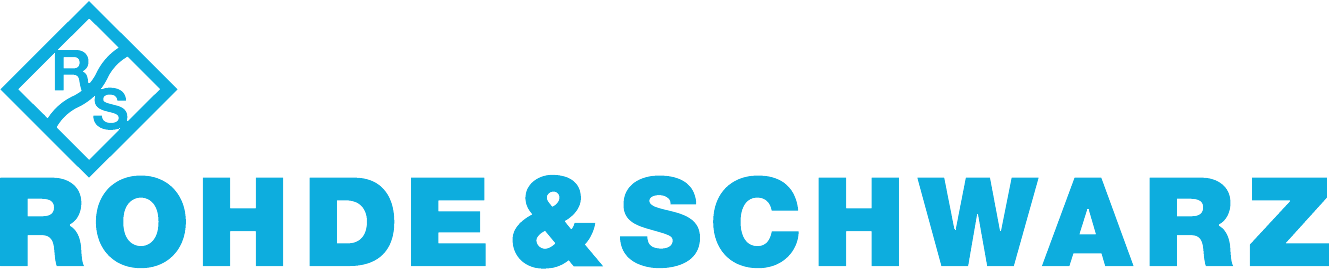 LPCS (Line Production Control System)
zpracování
plánování
vizualizace 
vyhodnocování úkolů
Procesní analýza
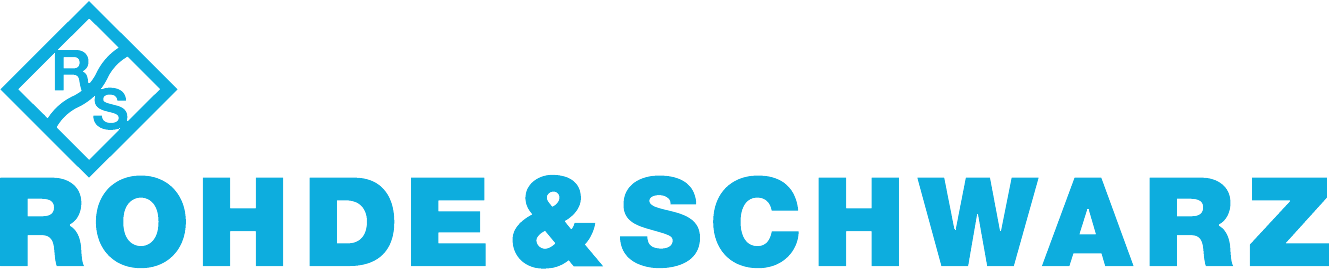 Období

květen 2016 až únor 2017 => 10 měsíců

přijaté úkoly = 798		

propadlé úkoly = 64
Procesní analýza
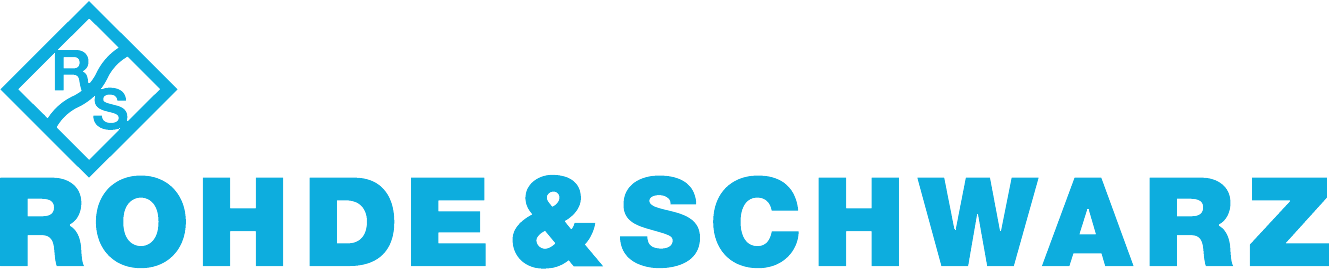 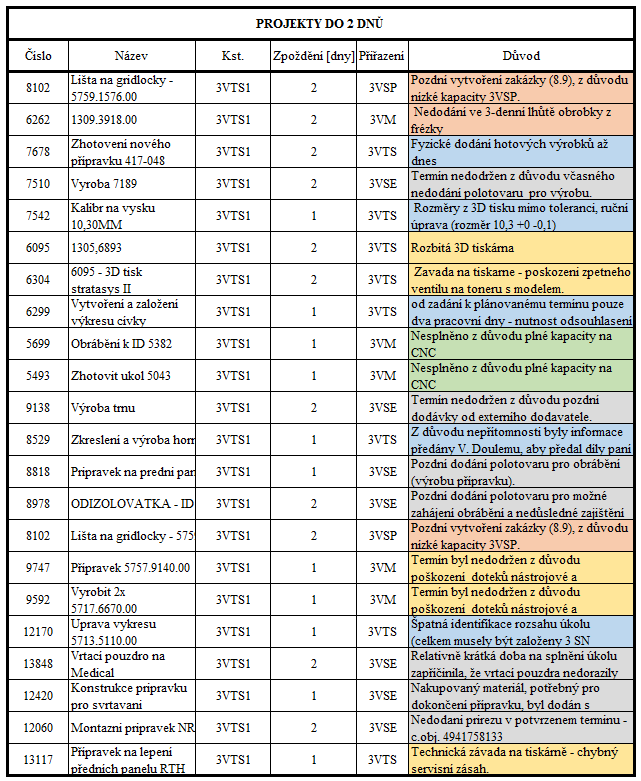 Špatné plánování

Kapacitní problémy

Technická závada

Vytížení CNC 

Opožděná dodávka materiálu
Procesní analýza
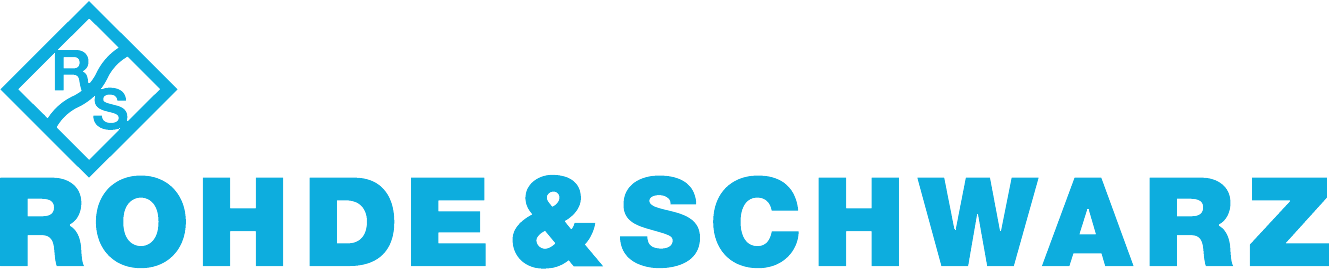 Zhodnocení procesní analýzy
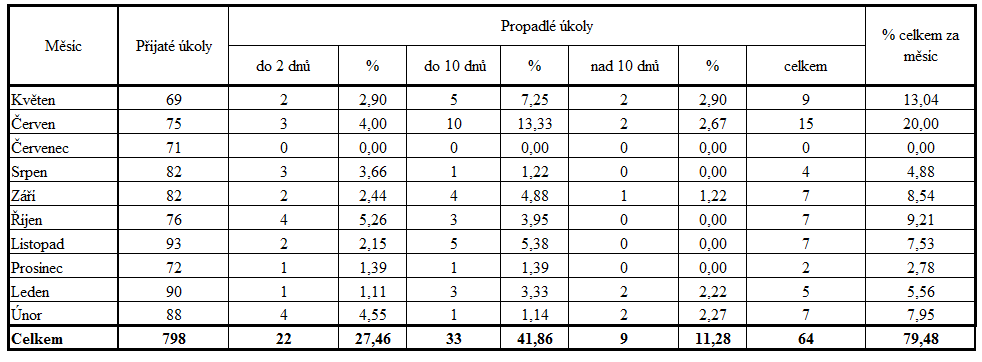 Přijato a zapracováno - 798 úkolů
Propadlé úkoly - 64 z toho 22 do 2 dnů, 33 do 10 dnů a 9 nad 10 dnů
Celkové procento propadlých úkolů 8,02%
Mapování procesů
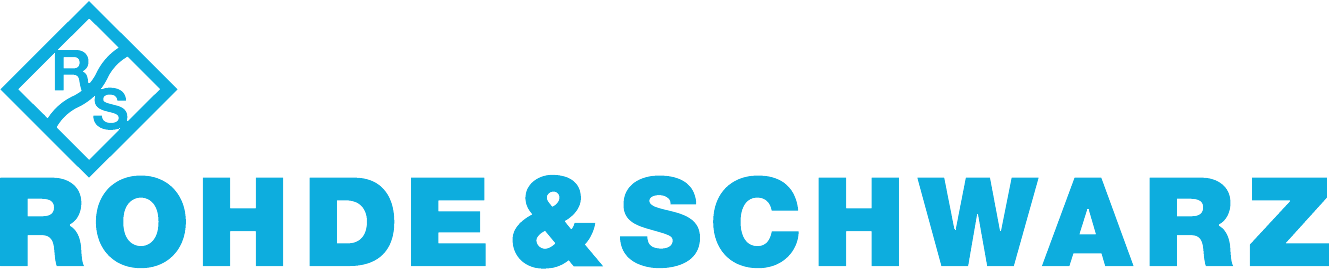 Procesní mapa
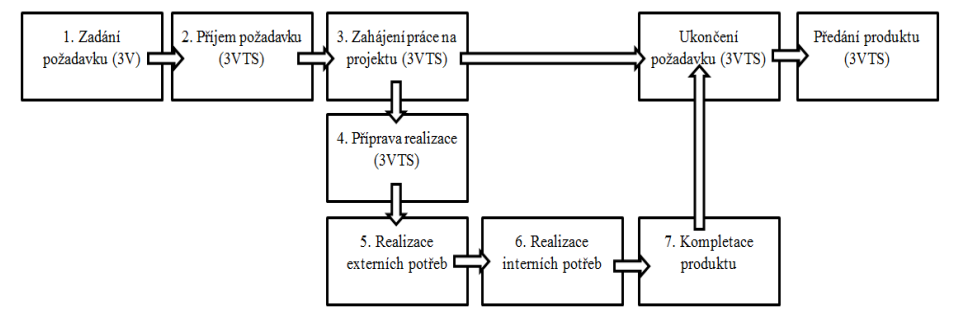 Kritická místa v procesech
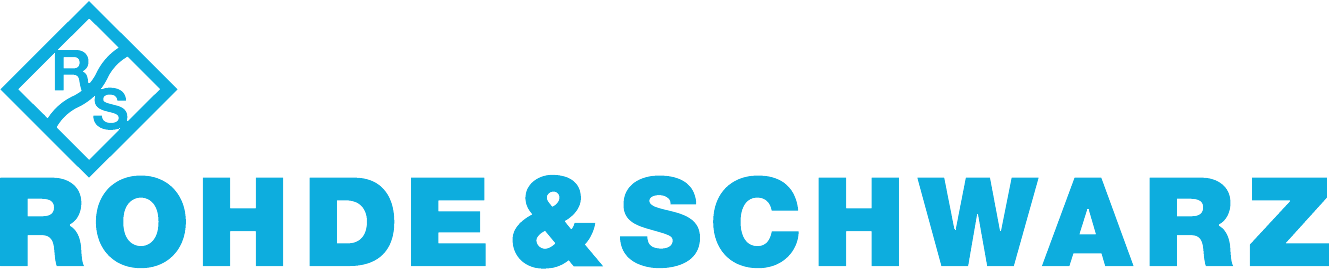 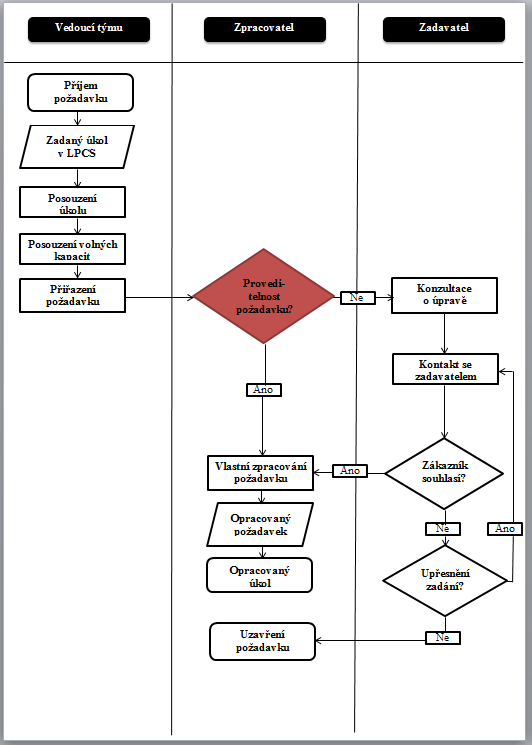 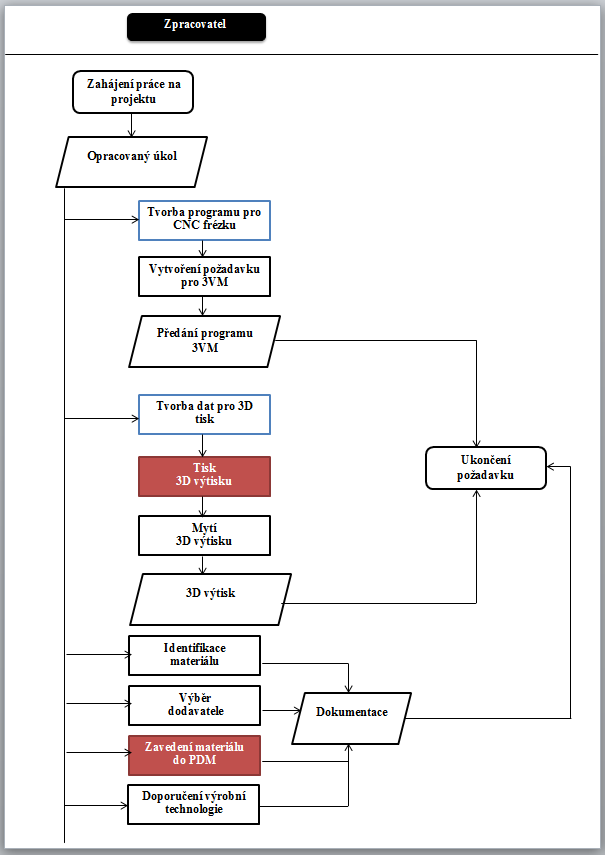 Příjem požadavku
Zahájení práce na projektu
Kritická místa v procesech
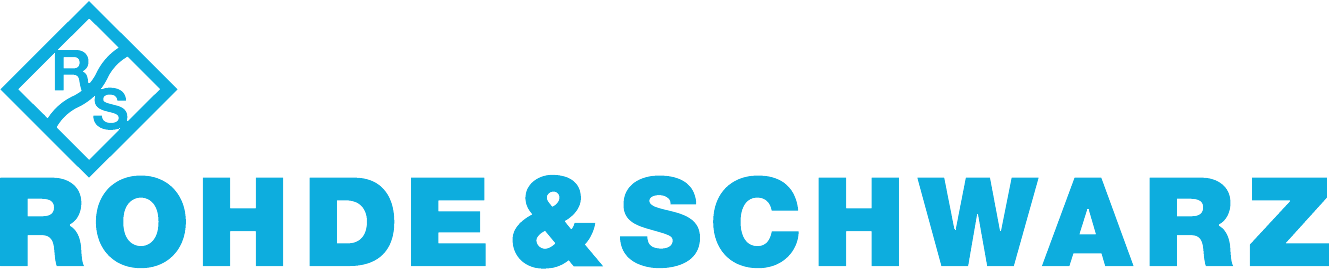 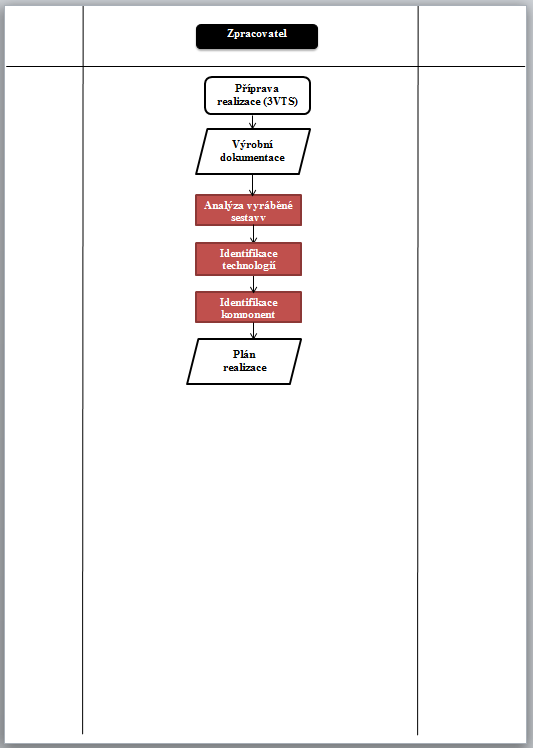 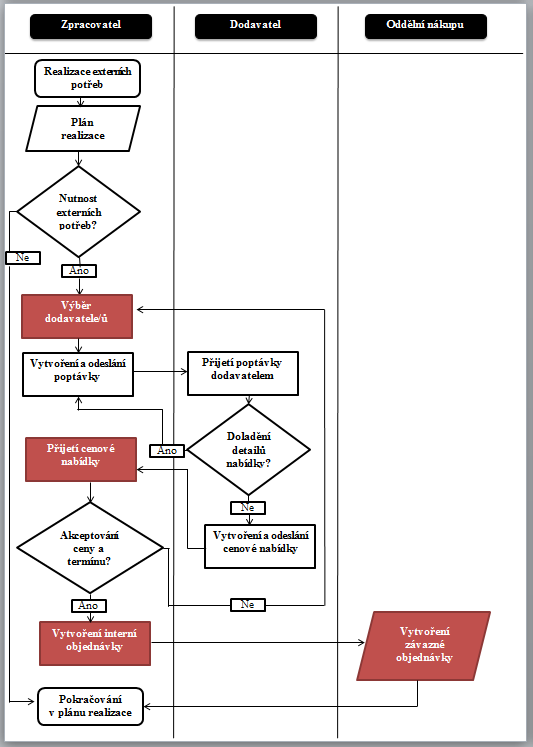 Příprava realizace
Realizace externích potřeb
Kritická místa v procesech
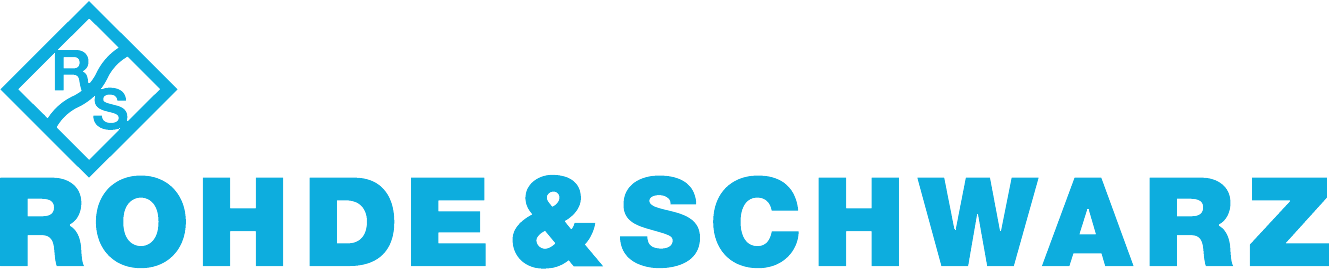 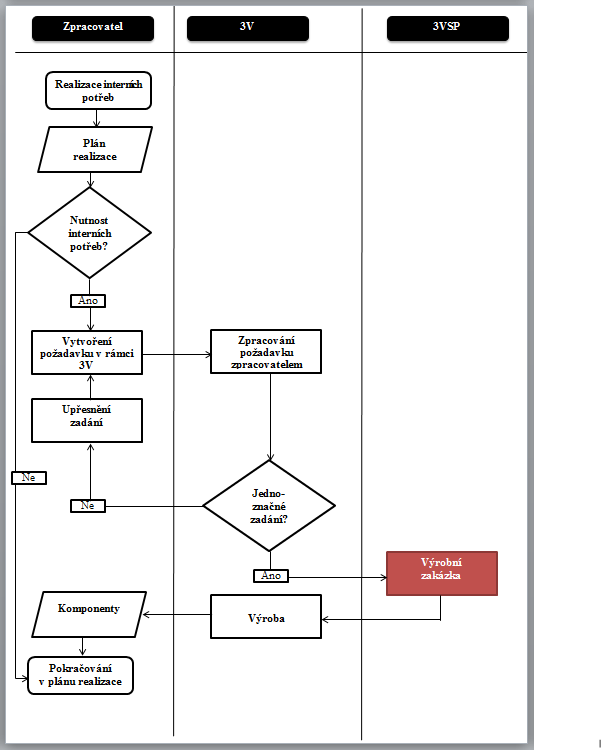 Realizace interních potřeb
Zhodnocení výzkumných otázek
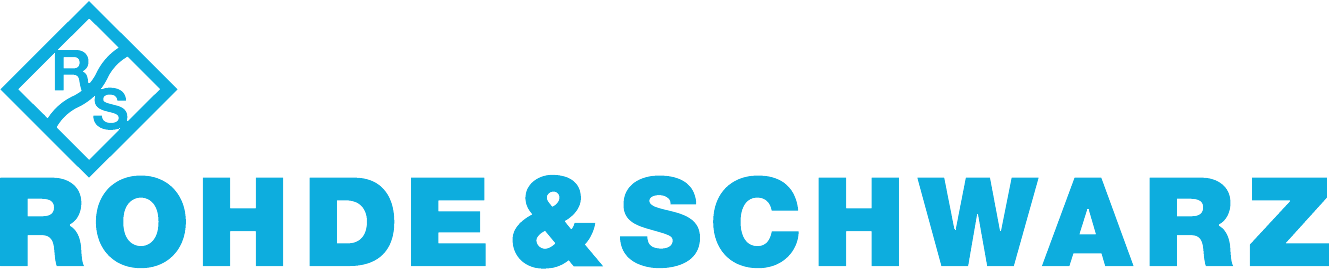 Je opožděná dodávka materiálu nejkritičtějším místem procesu oddělení mechanické konstrukce?

ANO, propadnutí 22,4 úkolů z celkově 64 propadlých
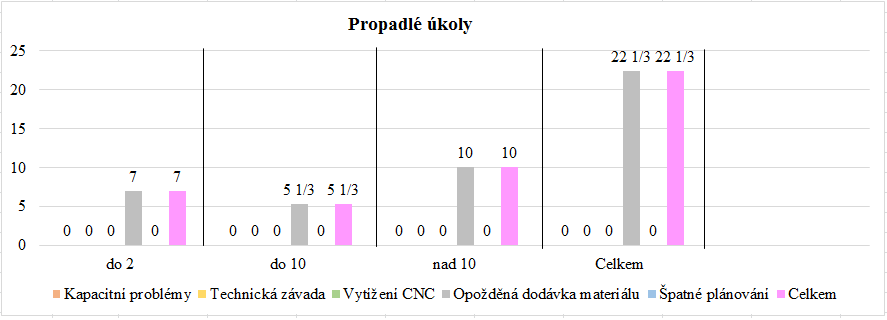 Zhodnocení výzkumných otázek
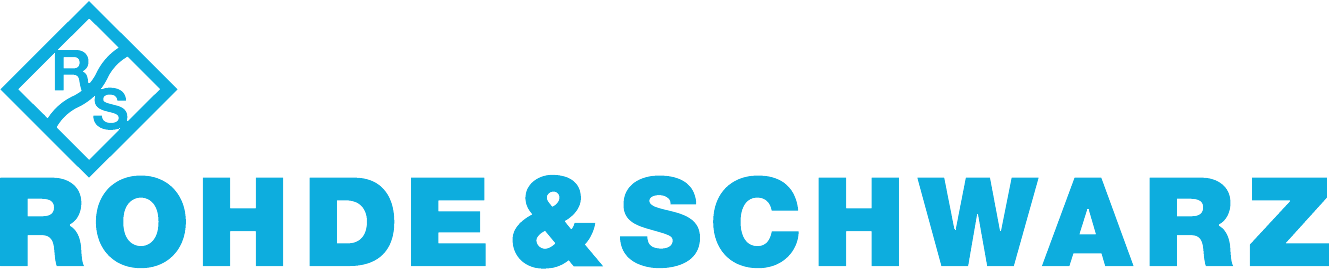 Je proces plánování zpracování požadavků na oddělení mechanické konstrukce nastaven správně?

NE, propadnutí 21,8 úkolů z celkově 64 propadlých
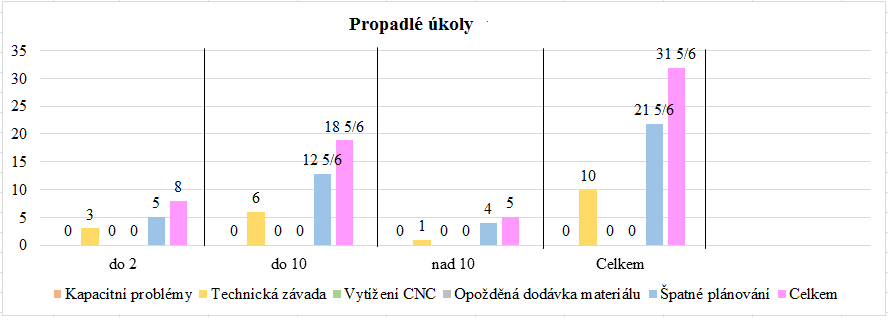 Zhodnocení výzkumných otázek
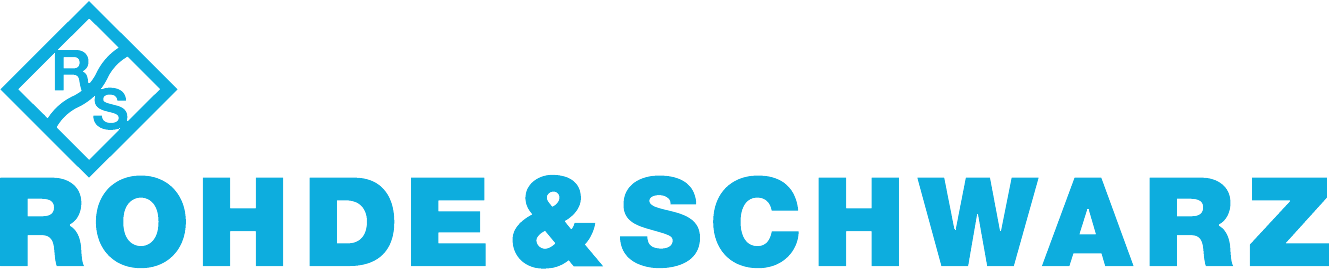 Výzkumná otázka č. 3

Je celkové procento propadlých úkolů větší než 10% z celkového počtu přijatých požadavků?

NE, celkové procento propadlých úkolů je 8,02%
Návrh zlepšení
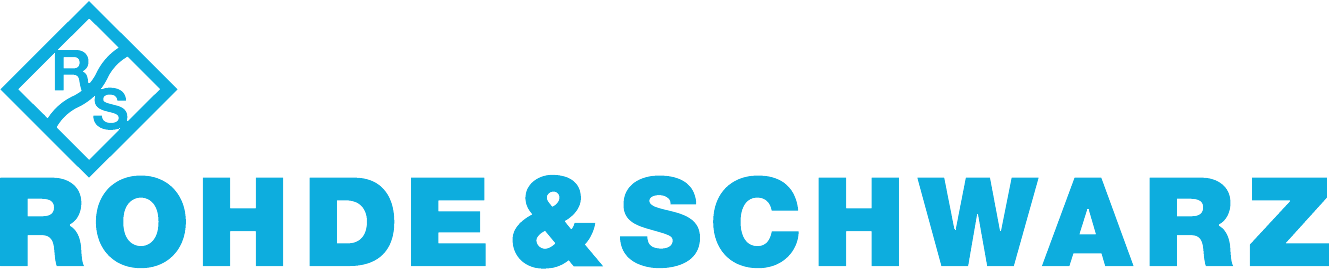 Opožděná dodávka materiálu

Pojištění dodávky sankcemi proti dodavateli

Dřívější dodání materiálu
Návrh zlepšení
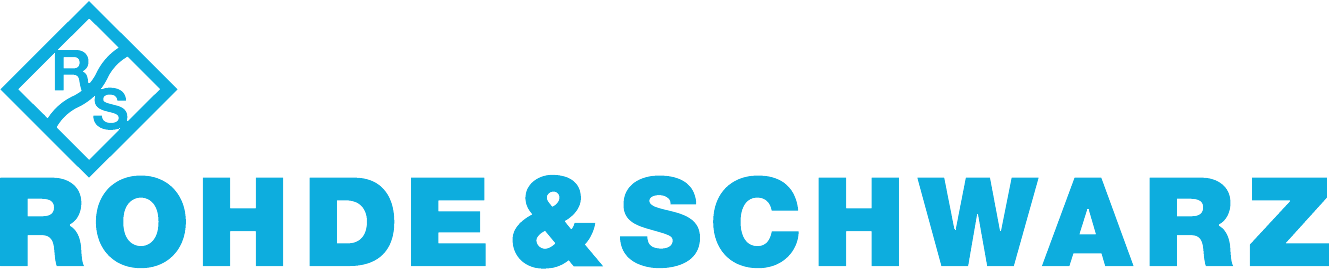 Špatné plánování

Vhodnější plánování termínu

Výroba prototypu
Návrh zlepšení
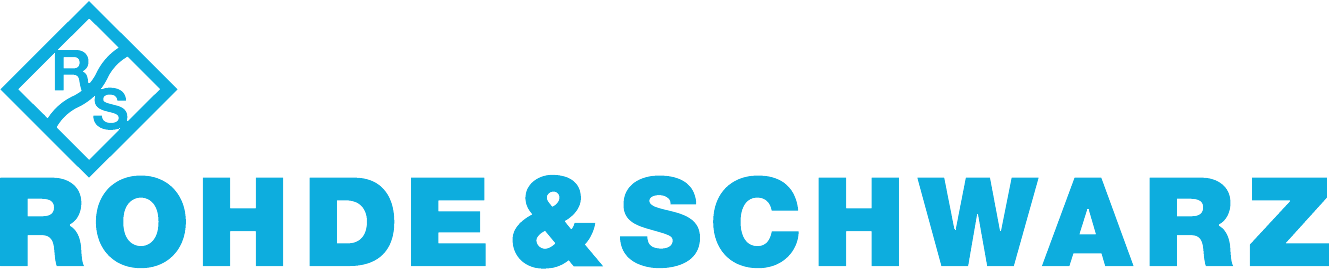 Vytížení CNC obráběcího centra

Instalace sledovací jednotky
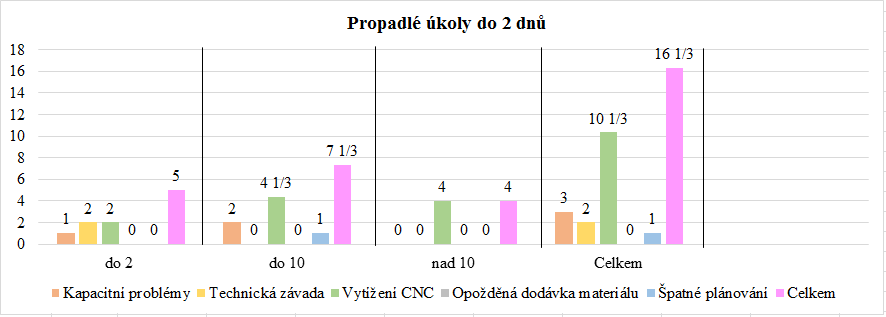 Návrh zlepšení
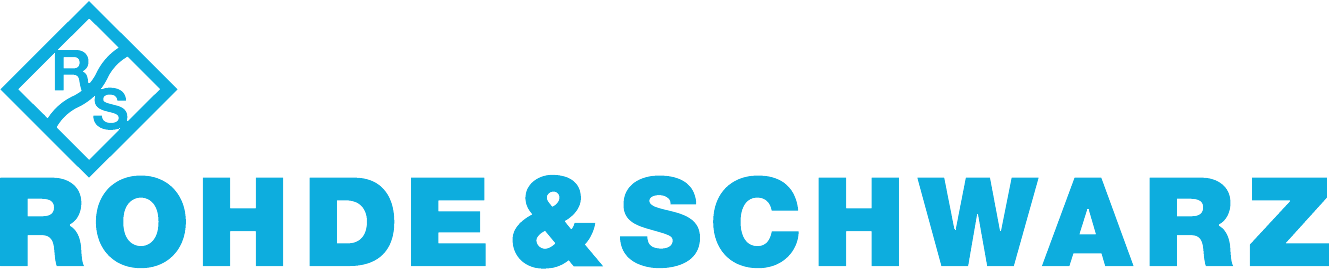 Technická závada

Proaktivní a preventivní údržba
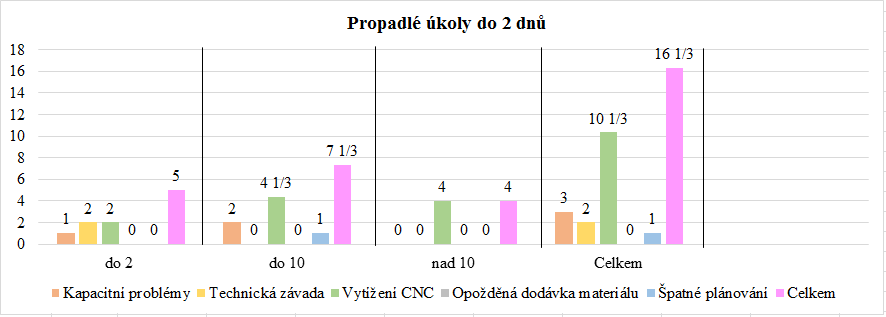 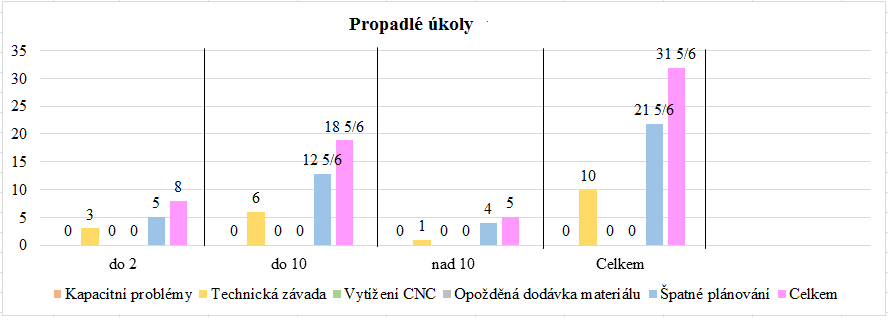 Návrh zlepšení
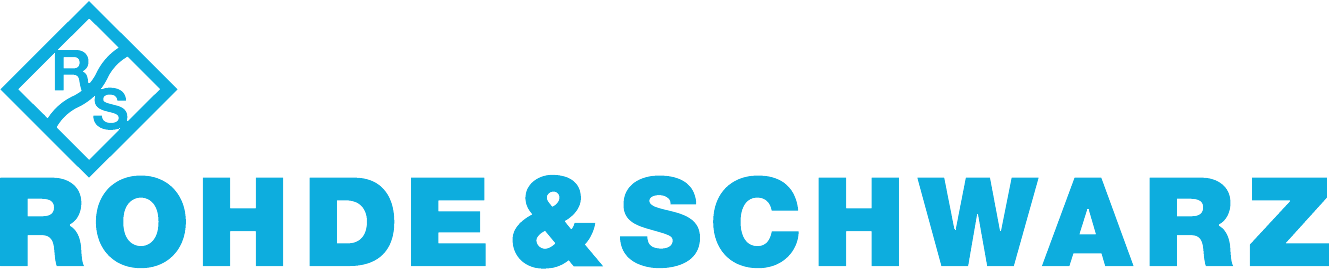 Kapacitní problémy

Plánování dělby práce
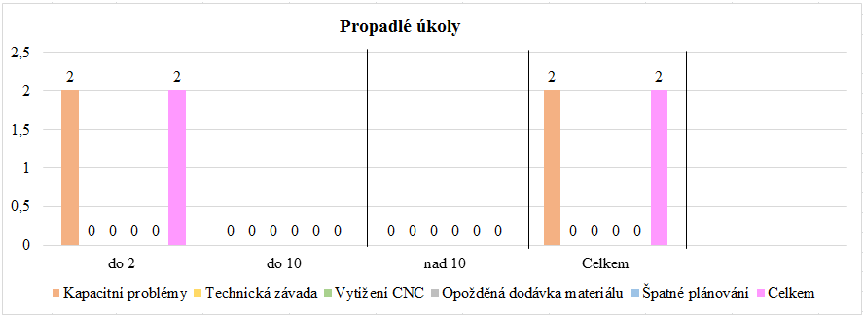 Závěr
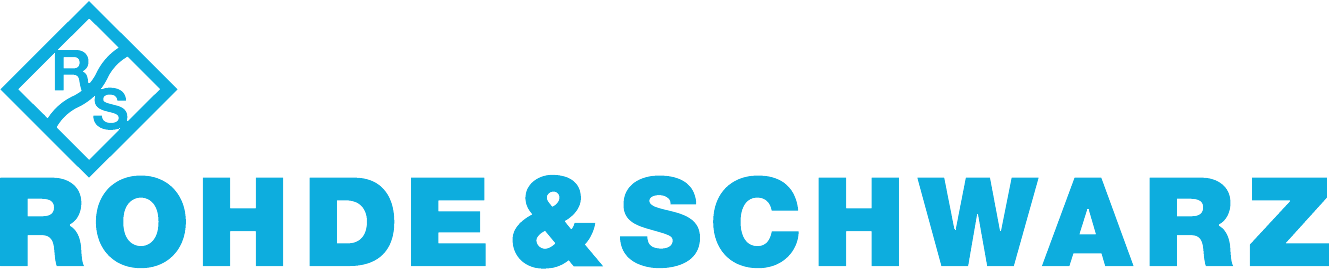 Návrhy na zlepšení aplikovatelná v praxi

Cíl práce byl splněn

Přínos práce:

Know how od vedení společnosti

Nabídka pracovního místa
Děkuji za Vaši pozornost…
Otázky vedoucího práce
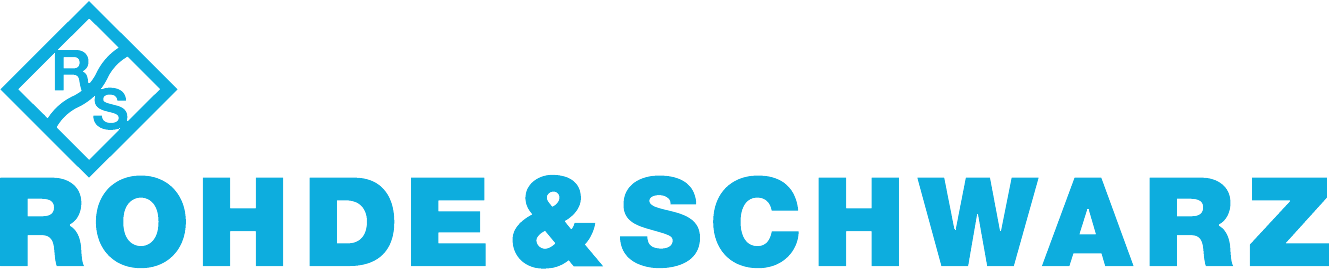 Jak a jakým způsobem lze předejít dodávce materiálu v opožděném  termínu a kapacitním problémům na oddělení plánování? Uveďte možnosti.
Otázky oponenta práce
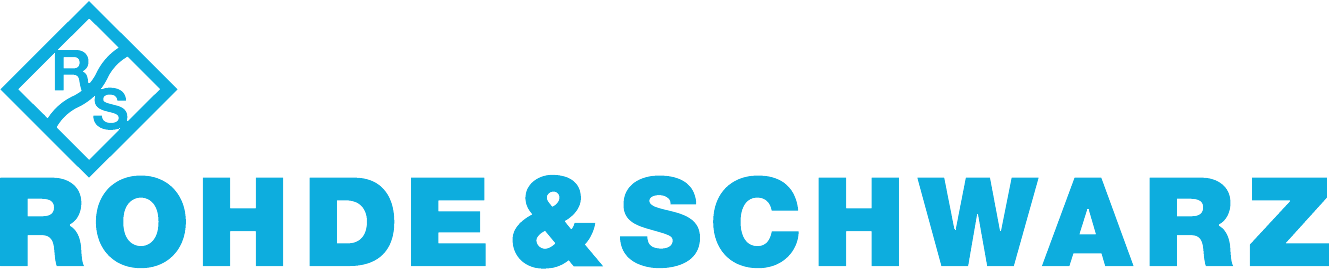 Uveďte co je TPM – Total Productive Maintenance a jeho přínosy například v oblasti 3D tisku (Rapid Prototyping) a CNC obrábění)